Chào mừng các em đến với tiết Đạo đức
Lớp 2
KHỞI ĐỘNG
Bài 10
Thể hiện cảm xúc bản thân
(Tiết 2)
LUYỆN TẬP
Trò chơi
Tấm thẻ cảm xúc
Hoạt động 1: Bạn nào thể hiện cảm xúc tích cực, bạn nào thể hiện cảm xúc tiêu cực?
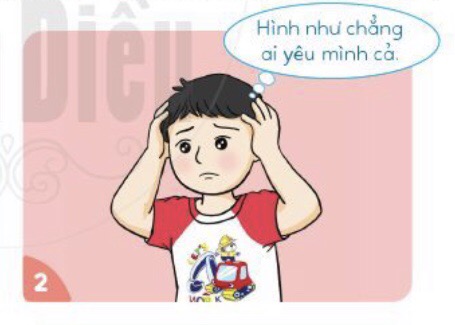 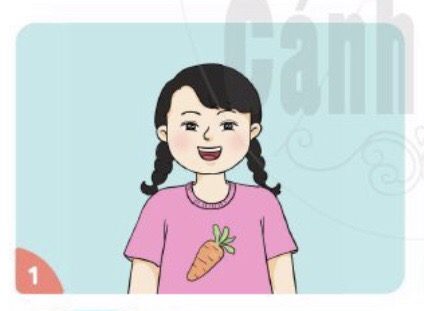 Cười
Lo lắng
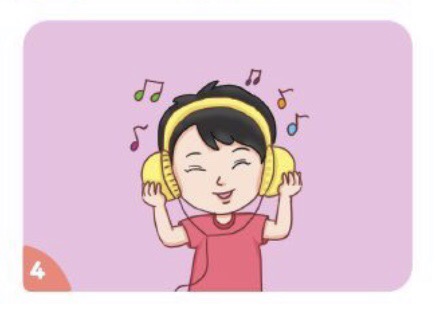 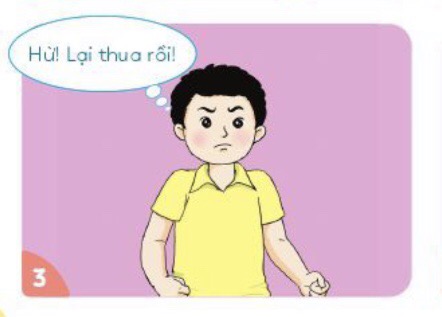 Thích thú
Tức giận
Hoạt động 2: Đóng vai
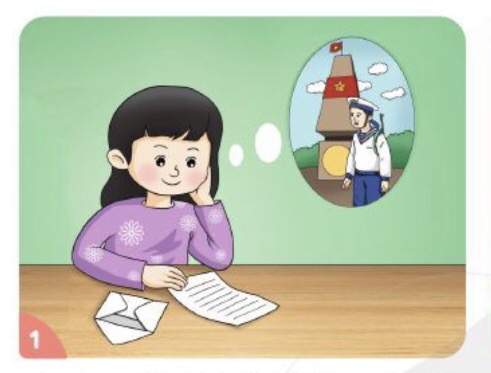 *Tình huống 1: Em nhận được thư của bố đang công tác ở nơi xa.
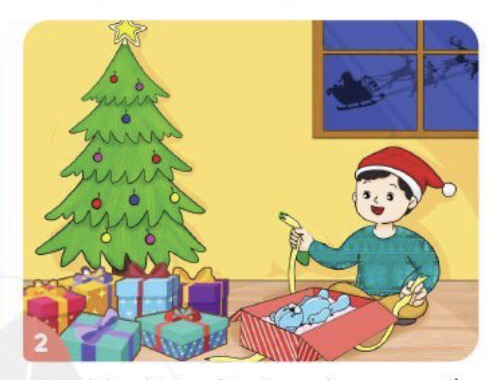 *Tình huống 2: Em nhận được một món quà mong muốn từ ông già Nô-en.
LIÊN HỆ
Em hãy chia sẻ cảm xúc của em trong buổi học hôm nay với bạn cùng bàn.
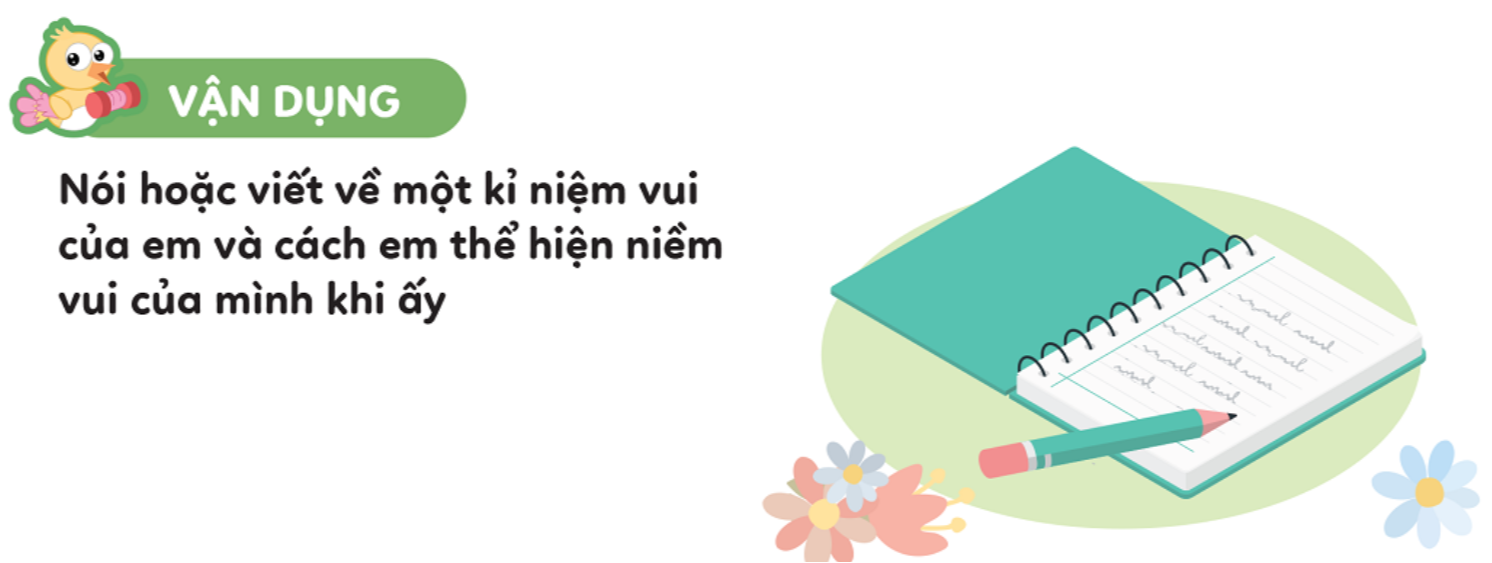 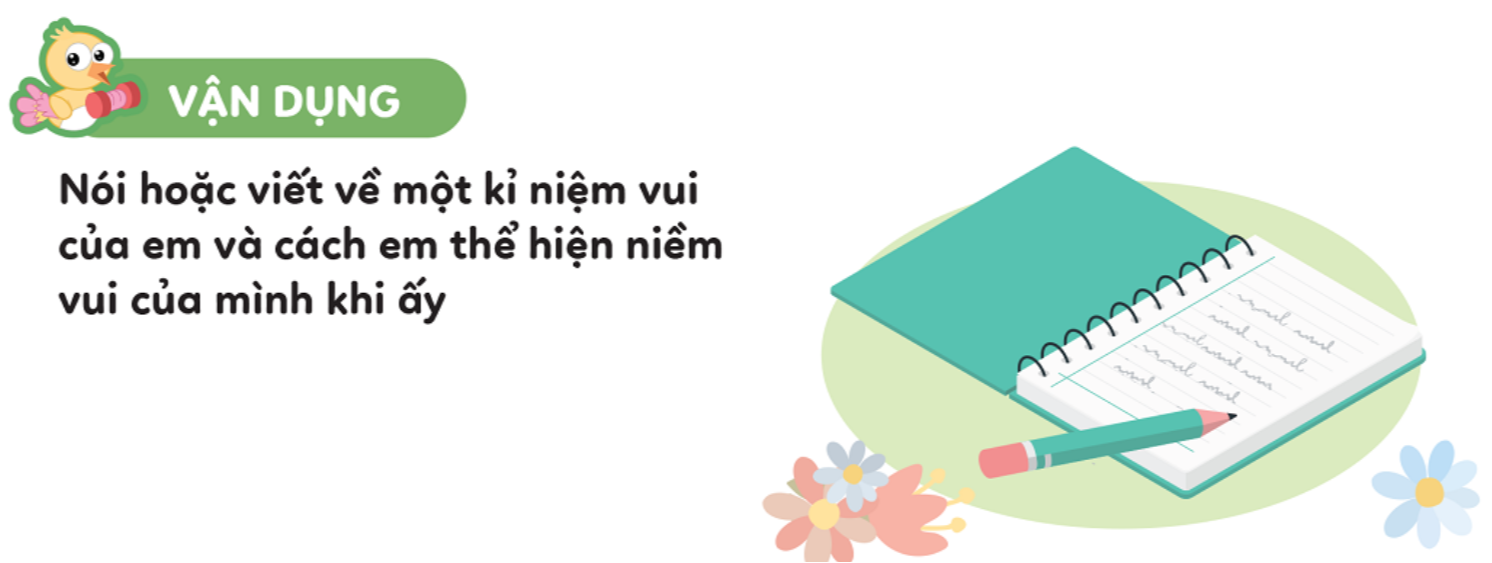 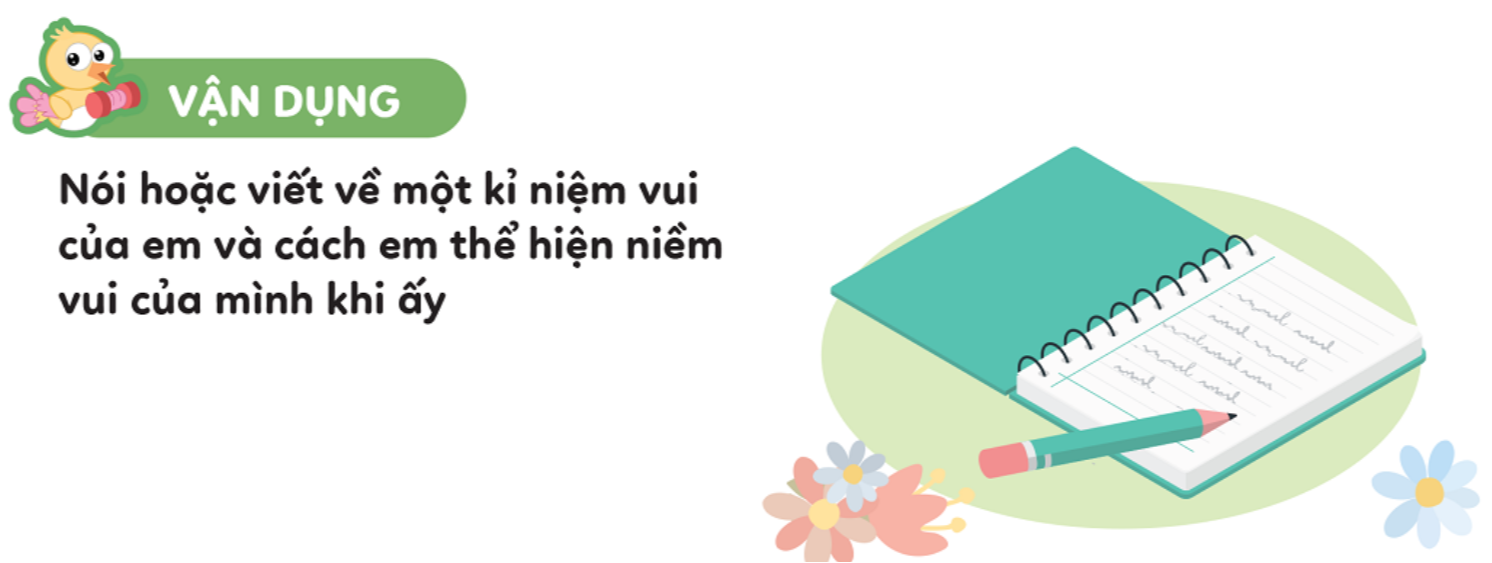 Tìm ca dao, tục ngữ nói về cảm xúc
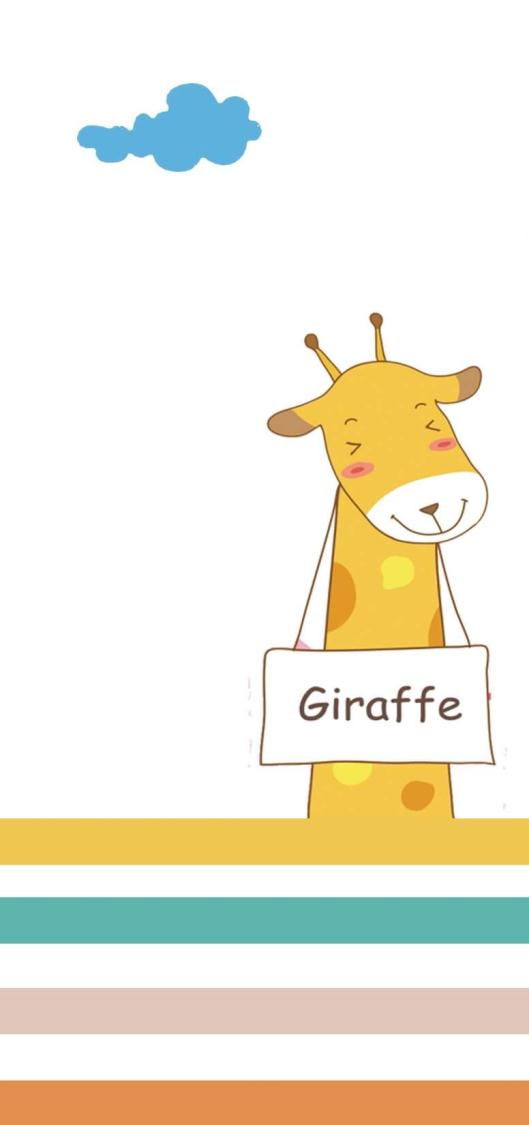 1 nụ cười bằng 10 thang thuốc bổ.
Một người cười, mười người khóc.
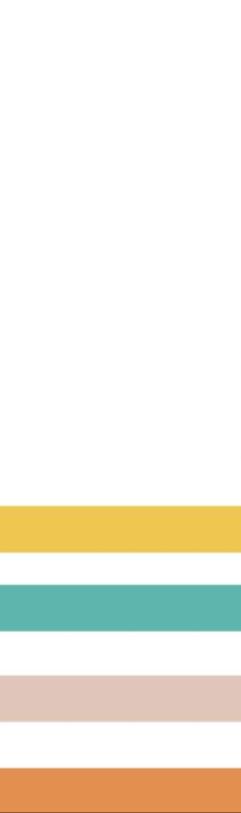 Có thân thì khổ, có khổ mới nên thân.
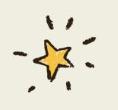 Một điều mừng, trăm điều lo lắng.
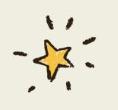 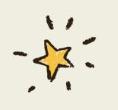 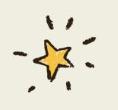 CỦNG CỐ
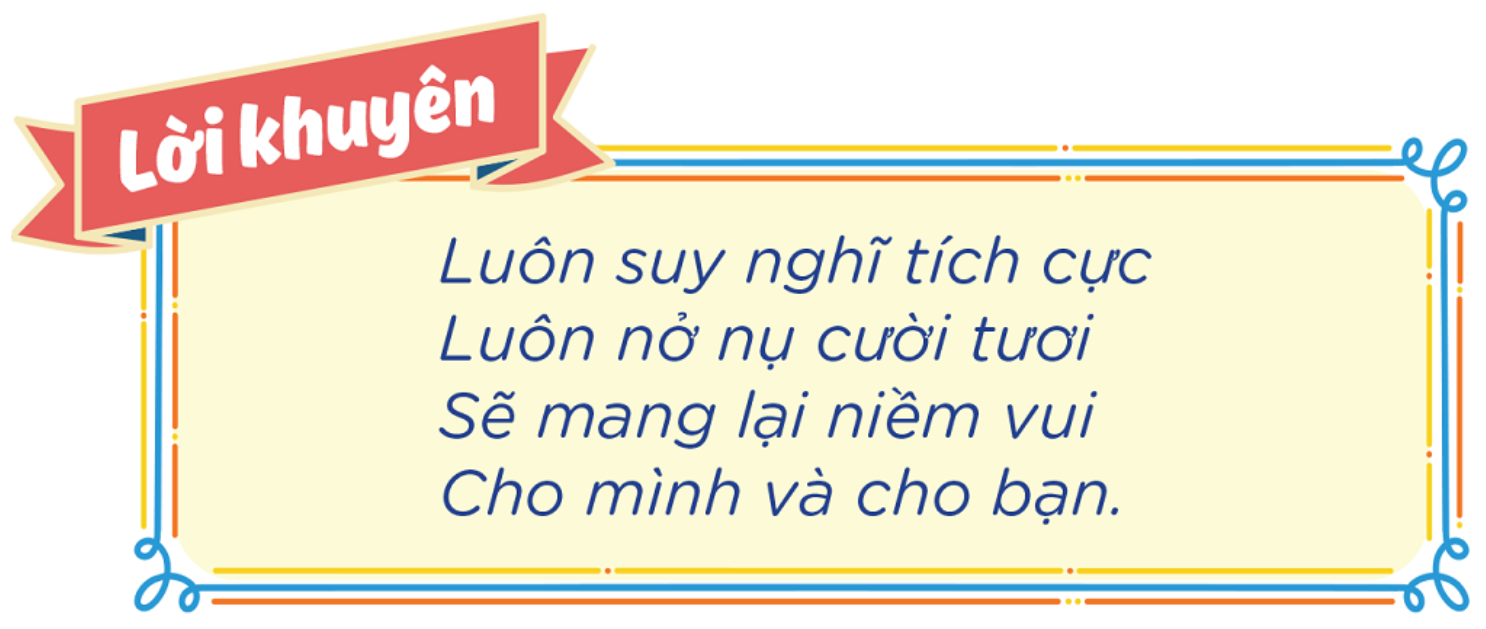 HẸN GẶP LẠI